Vaihtoehtoisten käyttö-voimien jakeluverkon kehittäminen Etelä-Karjalassa
Vastuutaho: Etelä-Karjalan liitto

Muut konsortioon osallistuvat:
Lemin, Luumäen, Parikkalan, Rautjärven, Ruokolahden, Savitaipaleen ja Taipalsaaren kunnat

Kokonaissumma: 100 000 €
Avustusosuus: 70 000 €

Lisätietoja: Sonja Tynkkynen, sonja.tynkkynen@ekarjala.fi
Hankkeen tavoitteena on edistää henkilö- ja tavaraliikenteen siirtymistä vaihtoehtoisiin käyttövoimiin yhteensovittamalla maankäytöllisiä haasteita sekä sujuvoittamalla lupakäytäntöjä ja kaavoitusta uusien yksityisten, puolijulkisten ja julkisten lataus- ja jakeluasemien rakentamiseksi. Samalla selvitetään lainsäädäntöä ja rakentamista koskevia määräyksiä, jotka voivat hankaloittaa jakeluverkon laajenemista. 

Hankkeessa edistetään koko liikennejärjestelmän jakeluverkon kehittämisen toimenpiteitä huomioiden myös Fit for 55 -ilmastopaketin mukaiset toimenpiteet TEN-T -verkolle. Työtä tehdään yhdessä konsortioon osallistuvien kuntien sekä maanomistajien, taloyhtiöiden, palveluntarjoajien, sähköverkkoyhtiöiden ja muiden tahojen kanssa.
19.9.2022
1
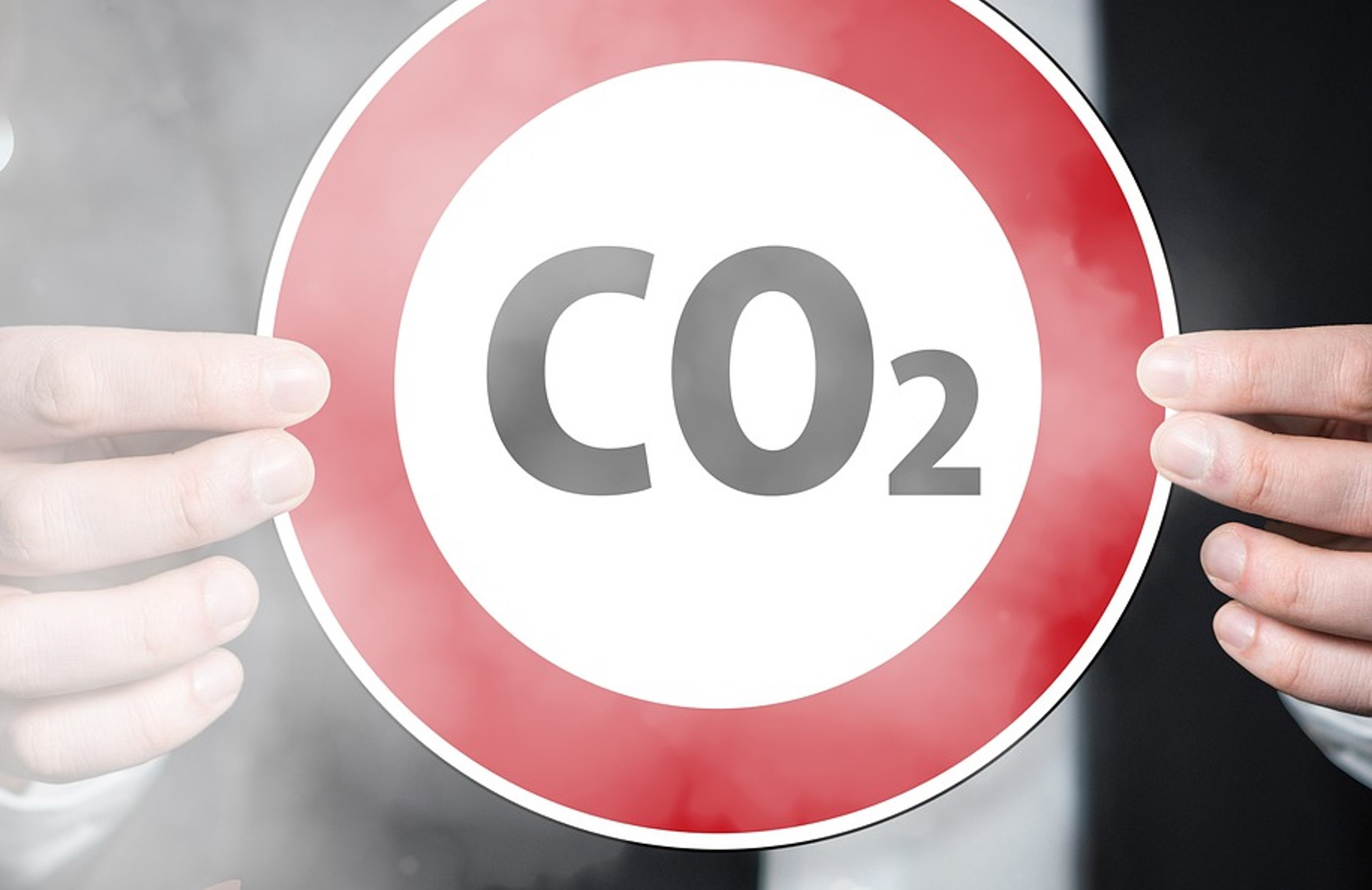 ” Tällä hankkeella voidaan edistää kunnan Hinku-tavoitteiden saavuttamista, koska liikenteen päästöt ovat merkittävä osa kunnan ja maakunnan päästöjä.- Harri Anttila, kunnanjohtaja, Rautjärvi
19.9.2022
2